Leucite
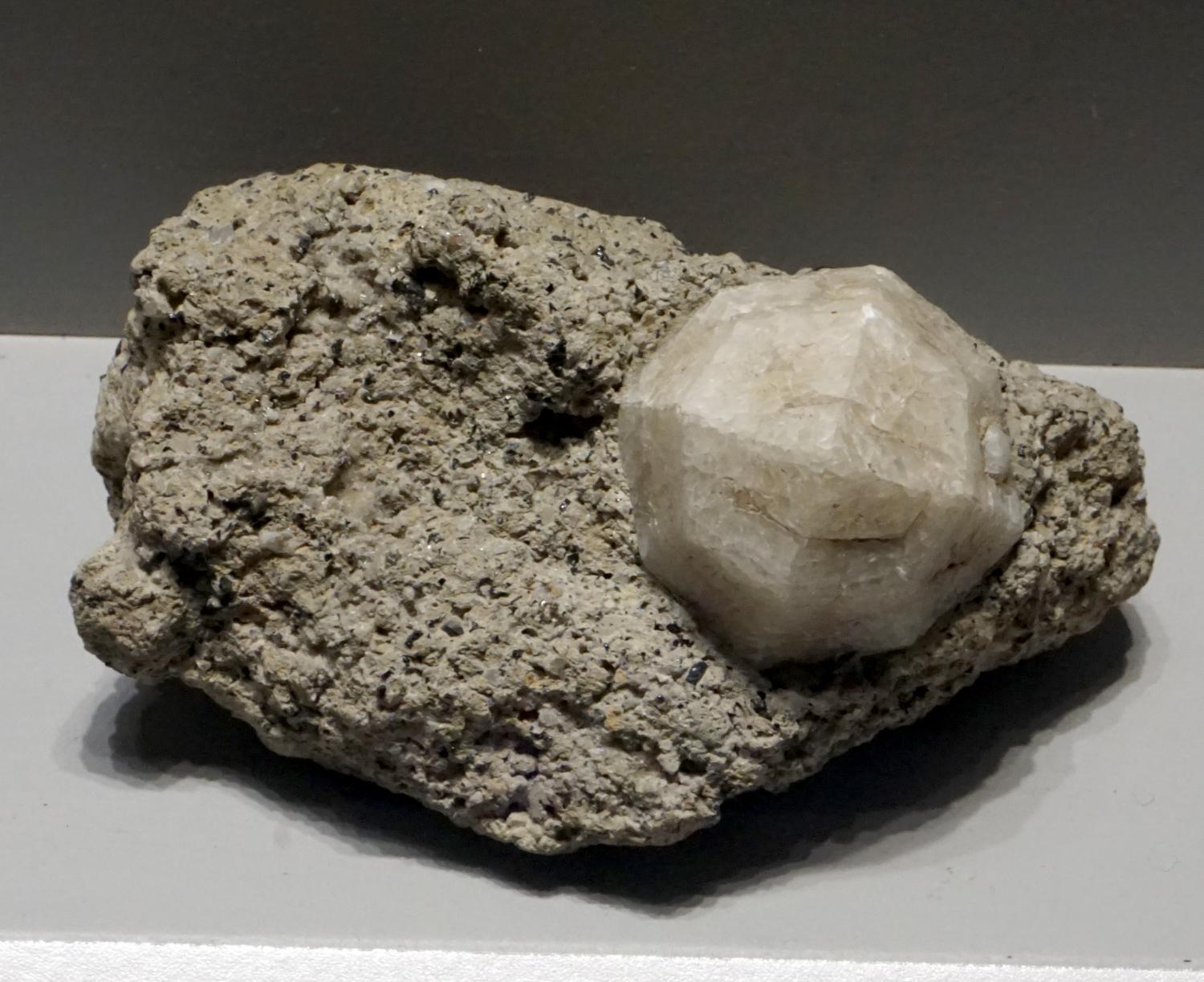 Andrew Barakian
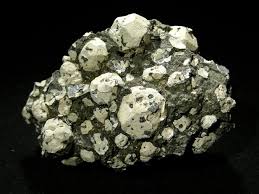 Leucite Crystal
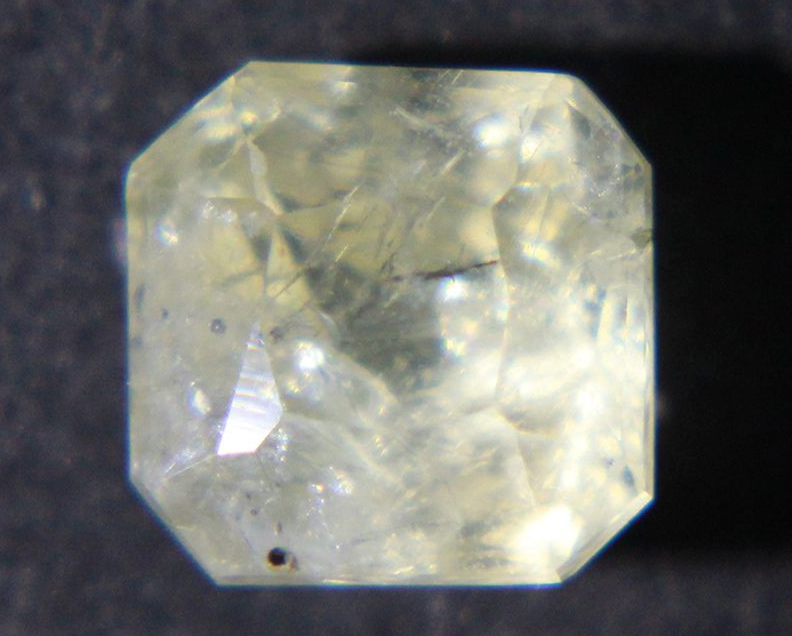 Pure Leucite Crystal
Leucite in volcanic rock
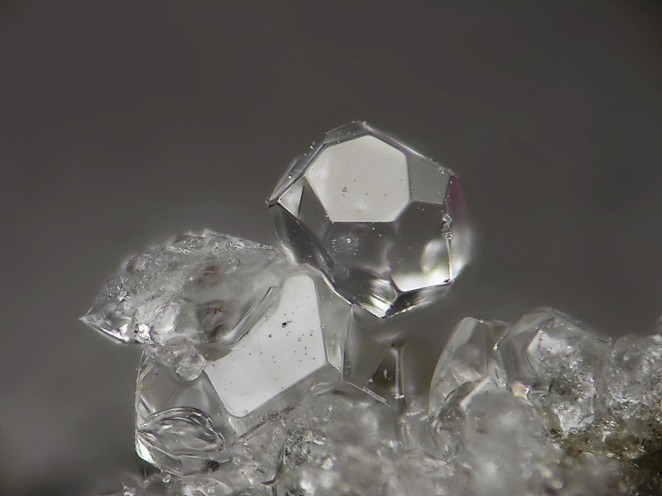 Origin
Leucite derives from the greek phrase leucos which means white
Identified in 1791  (Mount Vesuvius, Italy)
Forms in volcanic rock at high temperatures (900 °C)
Forms in low-silica environments where no quartz is present
Found in Australia, Italy, Germany and the United States
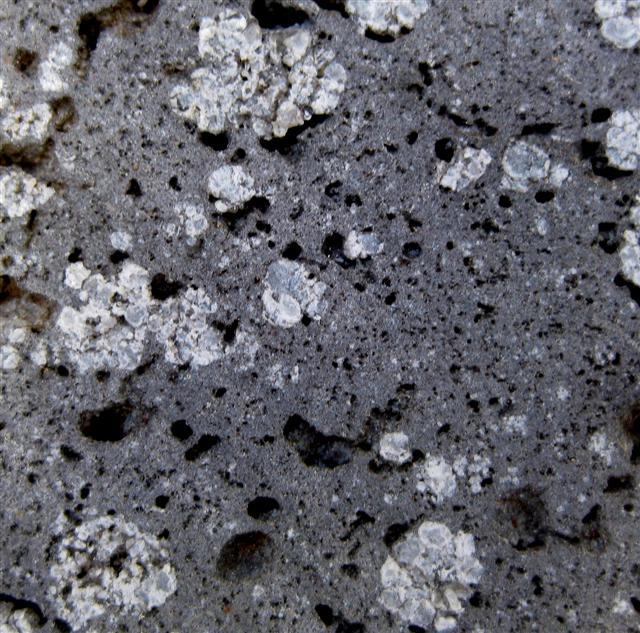 Physical Properties
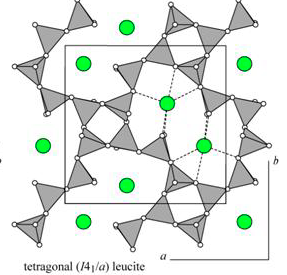 Classification:   tectosilicate or framework silicate
Composition:   potassium aluminum silicate 
Mineral Formula:    K(AlSi2O6)
Crystal System:   tetragonal
Color:   white or grey, can be  translucent in pure form 
Luster:   vitreous 
Hardness:    5.5 - 6
Economic Uses of Leucite
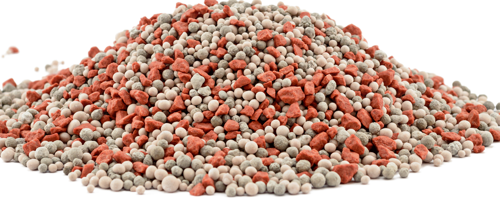 Can be used as a fertilizer
High in Potassium
Can be used for Jewelry
Its  genuine crystal form is translucent and can be dyed very easily
Rare, however inexpensive 
Aluminum can be extracted as a raw material
Its structure can be easily destroyed by harsh acids    (Al ions are freed)
Can be used to make dental ceramics or fake teeth
Heat-pressed ceramics contain Leucite for reinforcement
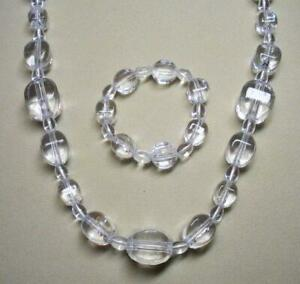 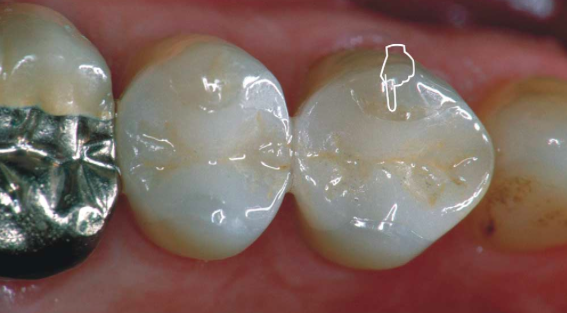 Works Cited
IZA Commission on Natural Zeolites. (n.d.) Leucite. Retrieved from 
www.iza-online.org/natural/Datasheets/Leucite/leucite.htm.
Leucite Mineral. (n.d.) In Encyclopædia Britannica online. Retrieved from 
www.britannica.com/science/leucite.
Leucite: Mineral Information, Data and Localities. (n.d.). Retrieved from  
www.mindat.org/min-2465.html.
The Mineral Leucite. Leucite: The Mineral Leucite Information and Pictures. (n.d.) Retrieved from 
www.minerals.net/mineral/leucite.aspx.